2015/2016
SharePoint 2013 Designer Class
Deanna Springall
Agenda
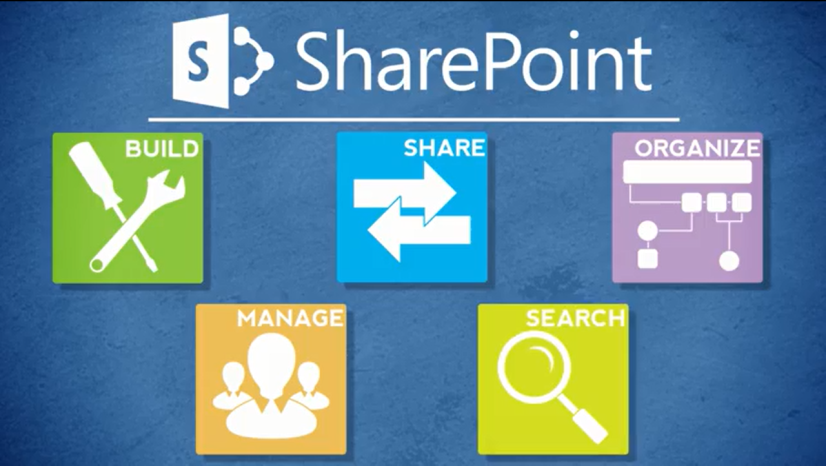 Overview
Review
Roles
Lists
Libraries
Columns
Views
Pages
Web Parts
Navigation
Office
Wrap-Up
2
Introductions
Name
Where You Work and What You Do
SharePoint Experience – Inside NCDOT? Connect NCDOT?
Instructor’s Intro
3
Housekeeping
Restrooms
Vending machines
No food; drinks OK if they have a lid or cap
Lunch spots on bulletin board
Wireless
NCDOT_GUEST
Username: guestMM@ncdot.gov  Example: guest07@ncdot.gov
password:  gMMYYYY Example: g072015
4
Class Goals
Become comfortable with the Designer tasks covered in this class
Understand the division of labor between a SharePoint Contributor, SharePoint Designer and the Web Services team
Know where to find resources
5
Class Techniques
Lectures and slides
Demos
Exercises
Videos
6
Let’s Get Started
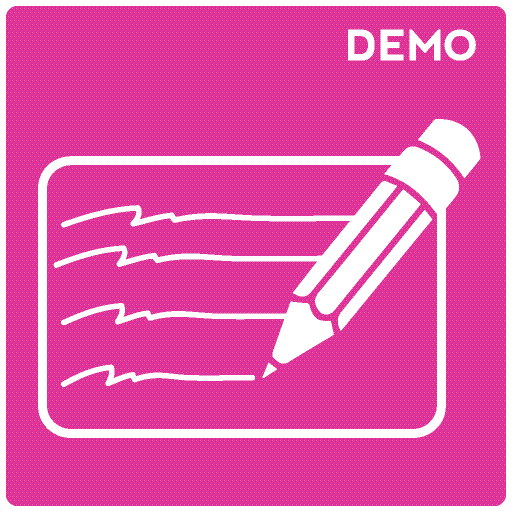 Log in as yourself
Confirm that you can access:
Inside NCDOT: https://Inside.ncdot.gov
Connect NCDOT: https://Connect.ncdot.gov
Get familiar with the Designer Training Site
7